Projekt titel
Kontakt person inkl kontakt oplysninger
Vejledergruppe/Samarbejdspartnere
BAGGRUND
FORSKER
Billede af forsker(gruppen) indsættes her
Gerne med en genstand der symbolisere projektet
Gerne ikke alt for kedeligt
Poster “regler” til afd D´s konference: 
skrift type Calibri. 
minimum skrift størrelse 20 (som denne)
Det skal være så kort og præcist som muligt!
Gerne (helst) punktformat
PROJEKTET
BESKRIVELSE AF INKLUSIONS KRITERIER INKL INKLUSIONSPERIODE
PROJEKT DESIGN
FORMÅL
Husk at specificere hvis du skal have hjælp fra de andre i afdleingen mht hvor og hvordan man skal gøre, f.eks. i vagten, hvem man skal skrive til eller hvor man finder pt-info osv.
PROJEKT NYHEDER
Efterlades blank til POST-IT med løbende opdateringer
FINANSIERING
OUH  
Odense University Hospital
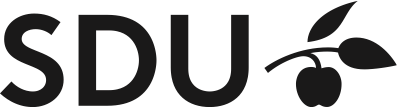